‘Submitting to a different form of interrogation’:  supporting epistemological and methodological shifts in Prof Doc students’ thinking.
Julie Shaughnessy (University of Roehampton)
Nick Pratt (University of Plymouth)
Overview
Setting the context – current pressures in HE
Appreciating the nature and demands of research
An illustration in the context of doctoral education
Tentative implications for your practice
Seven key issues facing the higher education sector in 2015 and beyond
Operating in a global market 
Increasing costs and shifting funding 
Rising student expectations 
Linking estates, strategy and the student   
A demand and need for new technologies 
Attracting and retaining the best talent 
Making research sustainable 

Deloitte (2015) Making the Grade: The key issues facing the UK higher education sector.
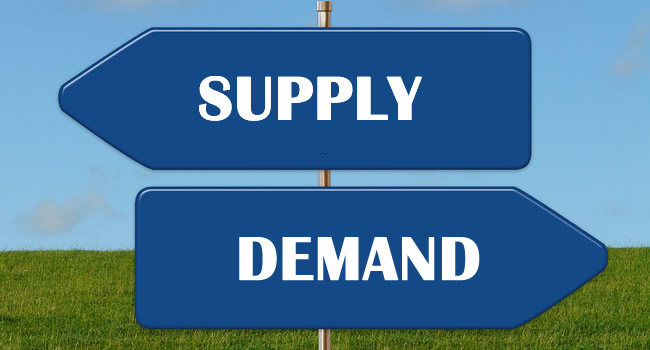 [Speaker Notes: Setting the context of EdDs, but also of research degrees and research in general.

Context – pressures and making the grade! Egs of pressures neolibralism
Making the Grade 2015 
The key issues facing the UK higher education sector a report from Deloitte

The global University –international markets (maintaining and improving reputation) UK reputation, brand, internationalise the curricula, build and develop international strategies. How do universities balance the local and global demands? GROWTH in doctoral students (RISE from overseas – QA benchmarks around the quality of the doctorate), but also shorter completions times than many other countries, English speaking.

Costs - With rising student expectations and intense competition as students take on a larger financial burden for their studies, institutions need to invest in infrastructure, teaching and career support to attract students. Staff, teaching and learning costs are increasing rapidly. Funding sources have shifted from block grants to individual student loans which, with payments at intervals across the academic year, demand greater availability of working capital from institutions than before. 

Rising expectations – NSS has become one of the most important barometers for University performance. Shift to from student to customer. Universities are understanding their ‘place in the market’ the unique selling point ‘USP’ Divisions between research and teaching.

Linking estates, strategy and student – having the best accommodation, lecture halls, libraries ‘standing out in the market’ and finding their niche market. Targeting particular markets – to protect income streams. Employability – monitoring and building curricular and curricular opportunites to provide strong career support.

A demand for new technologies – new It platforms, digital learning and teaching, smoother more cost efficient admin. Mass access to digital platforms (e.g. shared management of data to save costs).

Attracting and retaining the best – students and staff – high quality REF

Quote from the report - Incentives in recruitment are all too often skewed towards research and not teaching. Ways to overcome this involves creating specific teaching posts and increasingly standardised teaching courses, as well as use of graduate studentsin teaching. There are also cost‐efficient moves across the sector to ‘outsourcing’ teaching through staff not affiliated to the university, particularly through e‐learning, though parallel concerns exist about the impact of this on teaching quality. It is important to strike the balance between research and learning – with increasing calls to place learning and the student at the forefront of universities’ approaches, it poses the question whether they should employ more teachers, train researchers in teaching skills, or recruit those with skills in both. This is a question that requires analysis from each institution depending on the nature of their own departments, faculty, and the relationships that underpin these. 

Implications …
Neoliberalism and marketization lead to accountability structures, which in turn lead to pressures on research – to ‘complete’ quickly; to churn out publications; etc. 
The general trend here is to proceduralisation, speed over time, the measurable over the unmeasurable … and therefore to aspects of research development that are focused on ‘fixing’ visible problems.
 Making research more sustainable]
Research – what’s involved?
Re-SEARCH
RE-search
‘the systematic investigation into and critical study of materials and sources’
‘in order to establish facts and reach new conclusions’
‘paying appropriate attention to context’
Re-position yourself … Re-describe the area of interest
 How do I think about this?
 How could I think about it differently?
 In what sense can I ever discover ‘facts’?
Something searchable
 What can I search for (and what not)?
 How can I search for it?
 Can I search in enough detail / rigorously?
[Speaker Notes: Now reframe the forgoing context in terms of ‘Re-Search’.
Research involves ‘searching’ for better solutions to things that I am currently doing. This implies thinking about research questions and methods for enquiring about these - re-SEARCH.
But, it also involves repositioning oneself to alter the way I conceive of the world, and hence of the research problem; to see things from a completely new perspective (new paradigm). RE-search (where the focus is on the ‘re’ positioning of one’s stance towards the world).

Note that the first of these is easier, more visible, more ‘addressable’ than the second, which tends to be less foregrounded. However, second is what lifts research up in terms of its quality, and hence it is vital for researchers and doctoral students … and hence for research training.]
Pressures on the Doctorate….. Questions for the Professional Doctorate in Education?
Assumptions about ease of transfer and transformation
Simplification and routinization of doctoral awards – PD vs PhD
Navigating spaces (workplace and university; teaching and research)

How is criticality developed through the (doctoral) research process? 
What are the pedagogic relations involved in the doctoral process?
[Speaker Notes: First three bullets are what we came thinking about; last two are what we focused on…

Turn to our current work – and our experience as PLs on EdDs – to illustrate how we are thinking about these issues and trying to explore them.
Do we need to add something about PD’s?

The list of points of this slide shows what we have come to the research with a series of questions - 
Assumptions that are made about engaging with the PD are about ease of transfer and transformation through the doctoral process as being  unproblematic (by that we mean) there will be ease of transfer in problematizing professional practice and that the research process will somehow impact on in an unproblematic way on professional practice /professional (and this will be a good thing). What underpins this assumption? We were interested in how the doctoral process reveals the professional context  - workplace and professional spaces. What do they mean? (Where are there spaces for the student to develop criticality?) What questions this raises for  the doctoral process and what we understand to be doctoral learning – and develop’ doctoralness’. As we are focusing on how students develop criticality within the doctoral process ,we decided to focus on the supervisors perspectives (in terms of ) how criticality is developed and revealed over time. 
Supervisors perspectives provide powerful insights into the interplay between professional and academic.]
Pilot project
Three areas of interest:
Students’ relationship with professional practice; including how supervisors support critique of this practice.
The role of theory/theorising.
Students’ shifts in understanding.
[Speaker Notes: More specifically, we are interested in the way that these things happen on EdD programmes … but they also serve as points of interest for researchers in general.

Pedagogic relations - How are we trying to frame the research
Pedagogic relations (after Bernstein & Solomon, 1999) as an overarching idea – “Adopting this perspective, pedagogy refers, in a more relational sense, to the generation of relationships that ‘shape pedagogical communications and their relevant contexts’ (Bernstein and Solomon, 1999, 267); that is to actions or events that are generated through activity of some sort and which provide the potential to learn.” (Pratt et al, 2014, p. 46)
Within these pedagogic relations Critical Decision Making and the potential for an Epistemological Shift operate alongside each other

Methodology
A pilot study involving 10 supervisors, 5 from each institution, interviewed by Nick and Julie in our own institutions. 
Semi-structured interviews, asking supervisors to talk about their practice in supervision, in order to then construct our own understanding of the intention/meaning implied by what they say.
Focused on three areas in particular.
How the student’s relationship with professional practice affects supervision, if at all; including how supervisors support critiquing of this practice.
The role of theory/theorising: what kind of theorising students engage with; what they do with this in terms of their thesis work; how this is supported so that they ‘take ownership’ over it.
Students undergoing a shift in their epistemological understanding: moving from a common-sense view of the (workplace) world to a socially constructed view of the world; how this contributes to critiquing practice.
Inductive analysis constructing themes; partial transcription; discussion between us.]
Overview(Shaughnessy & Pratt, 2016)
University as Teaching / Admin  space
University as Research space
Workplace
University
Pedagogical relations:
Making critical discourse visible
The role of theory
Reading
Writing and critiquing
Common-sense discourse
Critical, social-constructionist discourse
Explanatory research frame
Evaluative research frame
Student challenges:
Epistemological and methodological shift
Developing sound judgement
Emotional and professional challenge
[Speaker Notes: Explain the outcome of our pilot study …
Note that although this is EdD supervisors talking about their experience of working with EdDs, we think it offers an insight into developing research expertise more generally.
I’ve added two text boxes at the top that play at the end of the slide to suggest that the EdD student’s dual role might be mirrored by different ‘spaces’ for university tutors, each with different requirements on them.

From here, briefly illustrate just two of these issues …]
Developing Theory
Talking about how other people have used the theory to analyse problems. Testing the analysis of data, using theory to help, then writing  to see if it works. ‘How can the theory steer me through?’, ‘Data analysis grounds the theoretical conversation’ (A)

There are stages of resistance, or repulsion [laughs] and then they put their toe in the water to try to start to engage. And then there can be real excitement, particularly if they can find a theory which helps them with their research question. And that’s the thing that I try to tie the theory to. What is it you want to find out? What theory is going to help you? (J)
[Speaker Notes: This next 2 slides  illustrate how the role of theory plays out for supervisors and students. 

 The process of finding a theoretical lens and  understanding what theory means

Selection of theory – range and use. Making sound choices – theoretical eclecticism – too many theoretical friends.
Ownership/selection and seeing their work differently.

Understanding the ideas – and how they might be applied to the work.]
Developing Theory
I think you have to present in a different form the question that I have been asked …… what is your theoretical framework? One of the things I have tried to do is unpack that and say you are in the realm of social theory how do you understand not just your particular belief but the relationships. How do you understand those? So for example, if people are trying to find out the relationship between what people are doing and the wider context there are a number of people like Bourdieu, or Giddens that they might use to understand the relationship between structure and agency for example. If they are working in an area that relies on notions of self perception and self esteem they have got to find some area of psychology where people have discussed those concepts…… I think. You cannot just write, I think. X or Y  (P)
Emotional and Professional Challenge
‘they have to submit to a different kind of interrogation’ and they sometimes ‘revert back’ to at the end when the thesis demands that they take it back into the world of recommendations for work. (J)

‘having the confidence to position themselves alongside the bearded gits [theorists].’ And that ‘It’s the confidence to change their focus as they go, but then that they don’t have to include everything. It’s the confidence to let go.’ (T)
[Speaker Notes: This slide simply illustrates how the emotional and professional challenge intertwine and play out for supervisors and students. 
Illustrates the complexity, intensity of learning at doctoral level … and for developing researchers in general. An even more general point about being vulnerable as the starting point in any research at whatever level.]
Implications for researcher developers and researchers in universities
Development of ‘Searching’
Development of ‘Re-Orientation’
Training; development as acquisition of a skill set
Development of skills and techniques for methods
Visible, noticeable 
Emphasis on the individual
Immediate
Easy to commodify
Easy to ‘deliver’ and accredit
Easy to manage and control, showing improvement and meeting targets
Exposure to, and engagement in, dialogue around multiple perspectives on the world
Challenging truths
Less visible
Emphasis on the collaborative
Long-term; developing over time
Hard to commodify
Hard to ‘deliver’ and accredit
Hard to manage and control, and to show improvement, meet targets
10/10/2016
Nick Pratt - University of Plymouth
11
[Speaker Notes: So, we might contrast the demands on people who are undertaking, and offering, development in different aspects of research. 
Link back to neoliberalism– measureable and immeasurable.
We note that we are drawing on our own experience from our own institutions here and this may not apply to other people/institutions.]
Conclusions and implications
Re-Search … how does separating this word alter the way one might think about the role of research development?
To what extent do university research development programmes focus on each side? Equally? … and if not, why?
What implications does this have for your work? 
What challenges?
What opportunities?
And finally,
What implications does it have for the practice of researching ‘research development’?
[Speaker Notes: These questions draw together the ideas from above and offer starting points for people to think about during the rest of the day.]
References
Bernstein, B. B. (2000). Pedagogy, symbolic control and identity: theory, research, critique (Rev. ed.). Lanham, Maryland: Rowman & Littlefield.
Bernstein, B. B., & Solomon, J. (1999). 'Pedagogy, Identity and the Construction of a Theory of Symbolic Control': Basil Bernstein questioned by Joseph Solomon. British Journal of Sociology of Education, 20(2), 265-279.
Boud, D., & Lee, A. (2009). Changing Practices of Doctoral Education: Taylor & Francis.
Mellors-Bourne, R. a. R., Carol and Metcalfe, Janet, Higher Education Funding Council for England (HEFCE), & Careers Research and Advisory Centre Ltd, c. c. (2016). Provision of professional doctorates in English HE institutions : report for HEFCE by the Careers Research and Advisory Centre (CRAC), supported by the University of Brighton. 
Pratt, N., Tedder, M., Boyask, R., & Kelly, P. (2014). Pedagogic relations and professional change: a sociocultural analysis of students' learning in a professional doctorate. Studies in Higher Education, 40(1), 43-59. 
Shaughnessy, J. & Pratt, N. (2016). Pedagogical questions for the Professional Doctorate in Education: understanding the epistemological shift as part of the EdD doctoral journey. Society for Research in Higher Education. Exploring Doctoral Pedagogy on the Professional Doctorate in Education (EdD). Society for Research in Higher Education, 18 March: SRHE London.